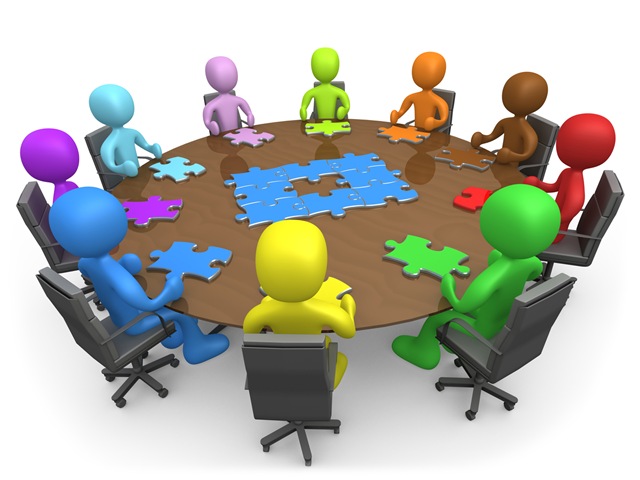 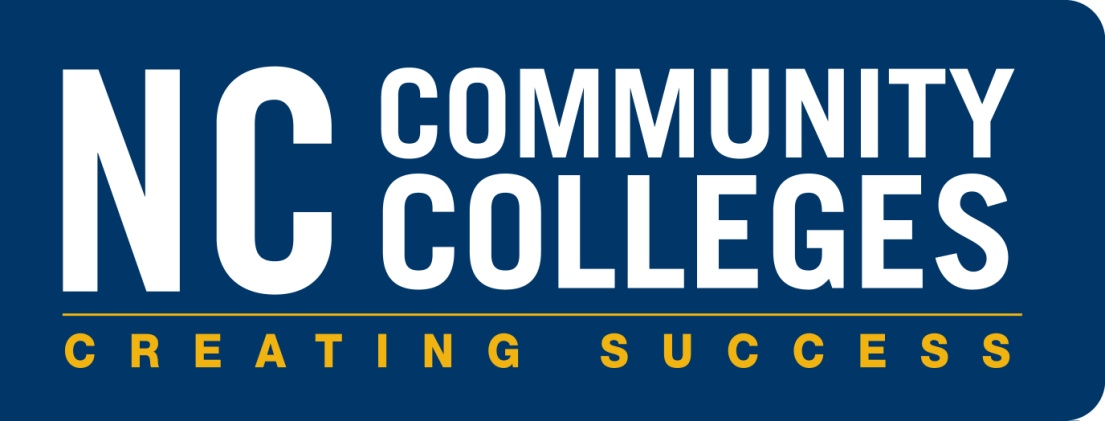 Partnerships in Adult Basic Education:
Developing and Maintaining Relationships with Stakeholders
College and Career Readiness Career Pathway Continuum
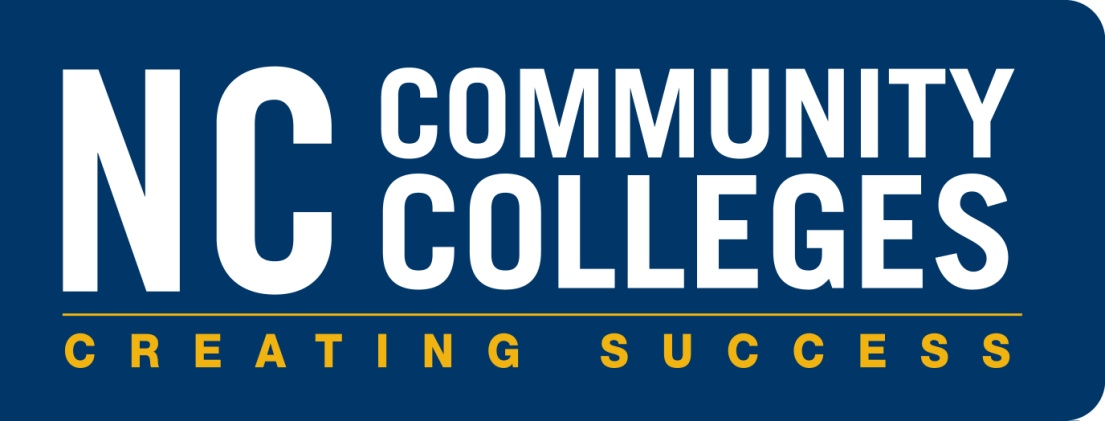 Transition to Postsecondary Education and Training
Basic Skills Plus
Internal and External Partnerships
--Literacy Networks	         --Local Workforce Development Boards       --LEAs
--Nonprofit/ State Organizations   --Employers
2
4/7/2016
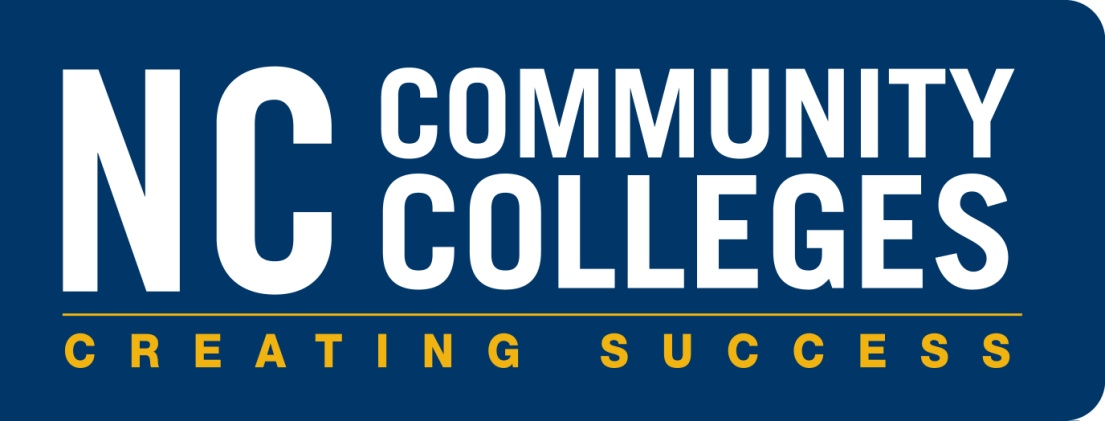 Partnerships in Adult Basic Education:  Developing and Maintaining Relationships with Stakeholders
Partnerships in Adult Basic Education Programs:  Connecting Resources to Benefit Students-Trudie Hughes

Benefits of Partnerships:  An Overview-Cassandra Atkinson

Partnerships in Adult Basic Education--Durham Technical Community College/Human Resource Development/Made in Durham Corporation

Discussion
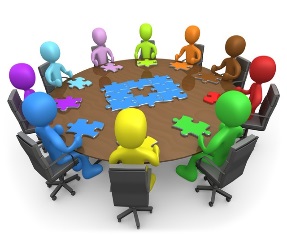 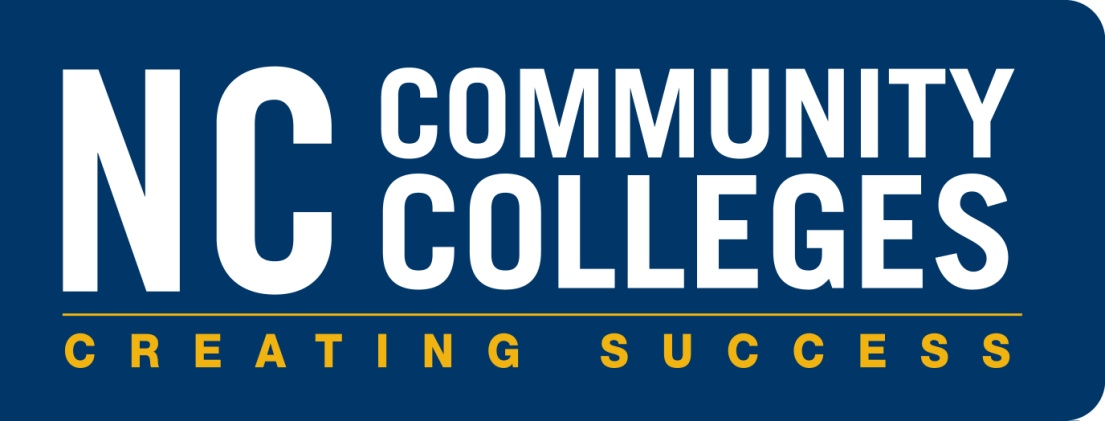 Partnerships in Adult Basic Education:  Developing and Maintaining Relationships with Stakeholders
“Partnership” is defined as the coming together of multiple organizations to recognize and pursue shared interests.
Term may be used interchangeably with stakeholder engagement.
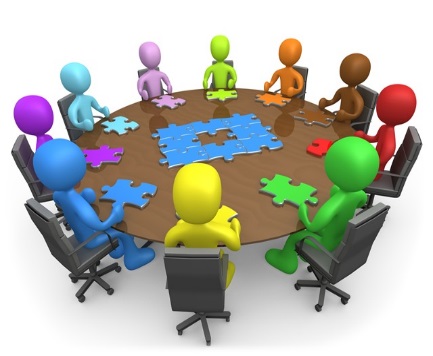 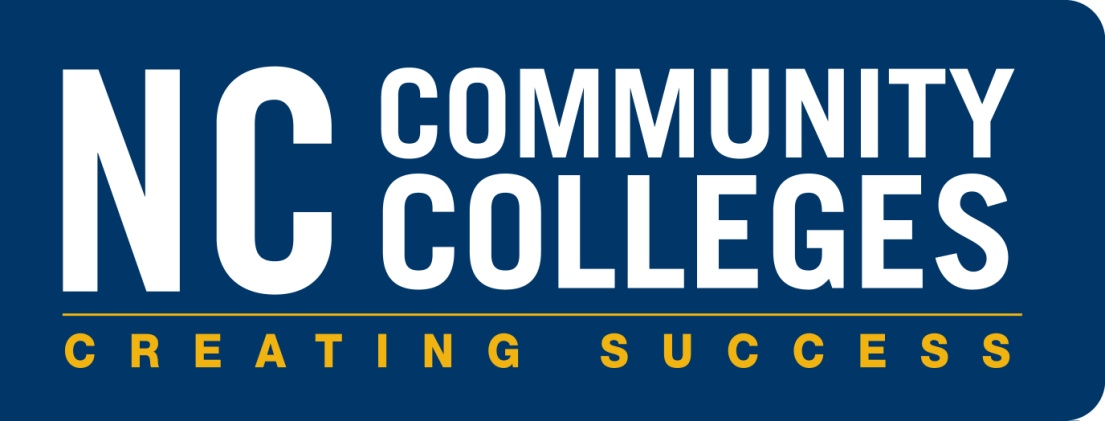 Partnerships in Adult Basic Education:Developing and Maintaining Relationships with Stakeholders
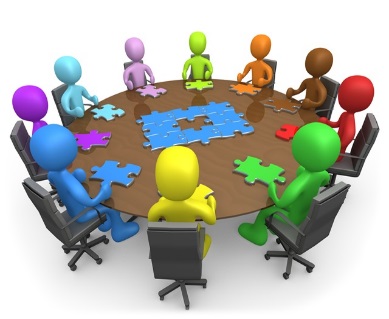 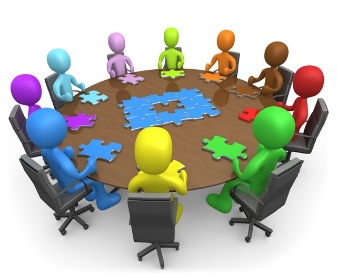 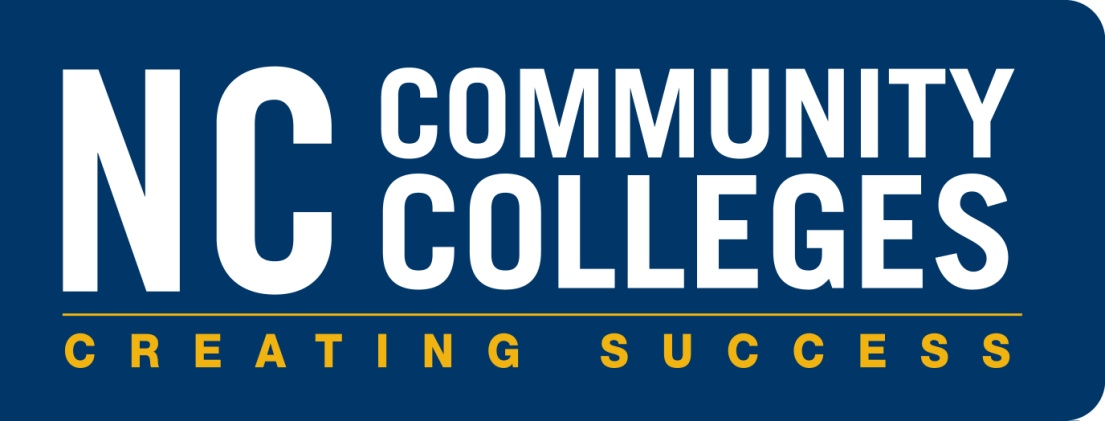 Successful Partnerships
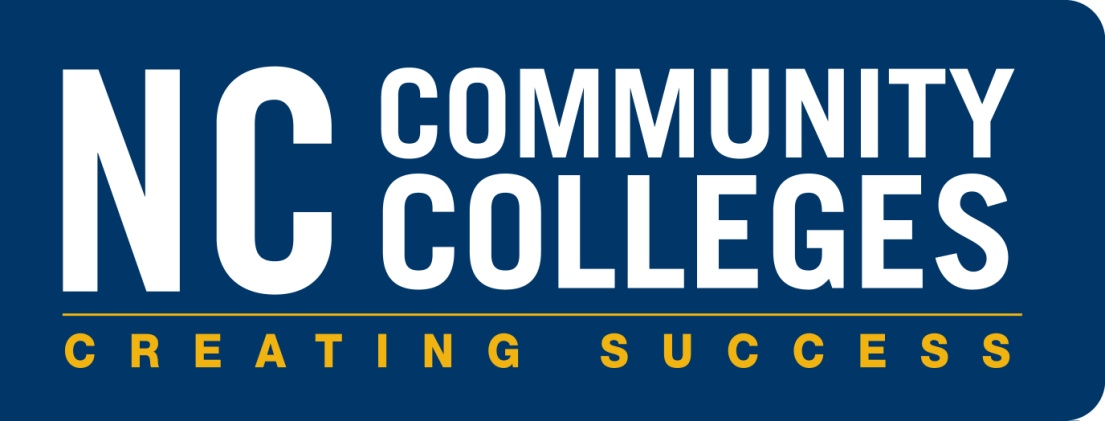 Community College
 Adult Education
 Programs
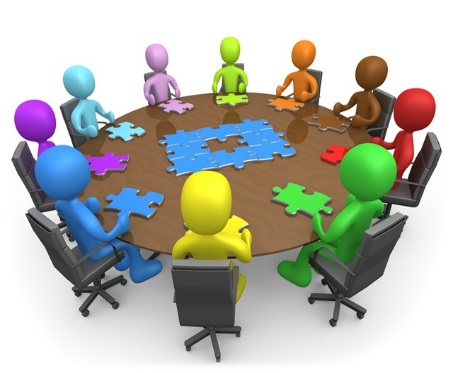 We Reach Higher Heights Together
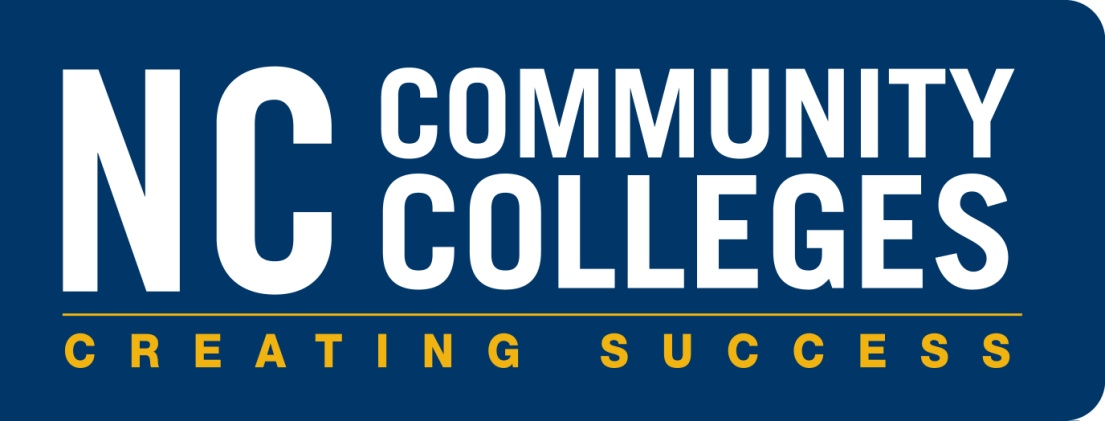 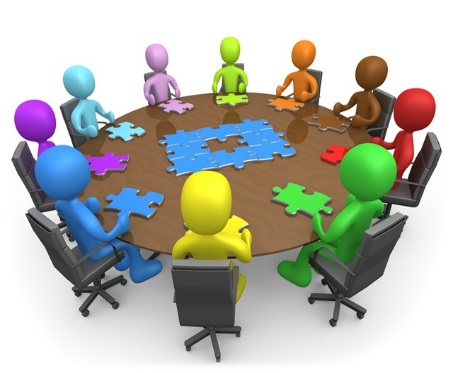 Successful partnerships are those in which partners share in both investment of resources (time or money) and rewards or benefits of partnering, and where partners have mutual trust and respect.
Framing the Presentation of the Presenting Partners
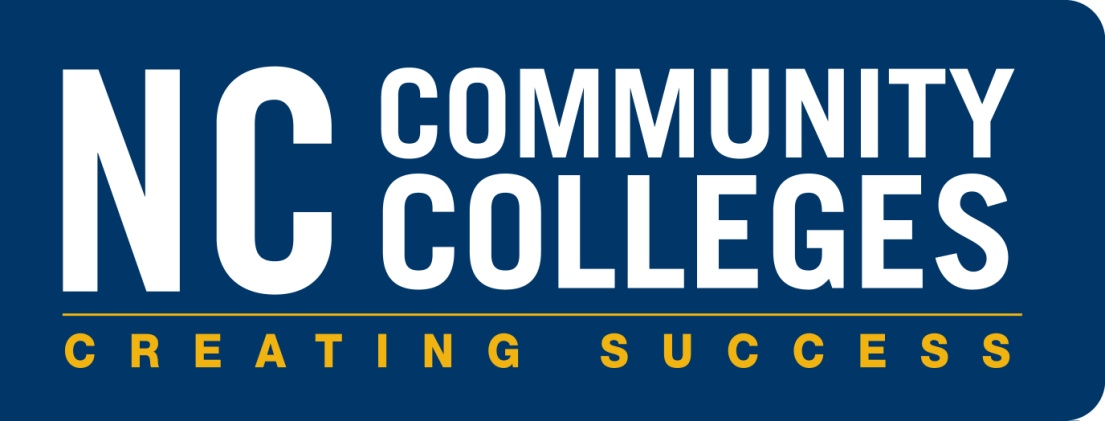 Describe the reasons why the partnerships were formed?
Describe the roles of each partner (internal and external)?
What have been some of the challenges in maintaining the partnerships?
Please share promising practices.
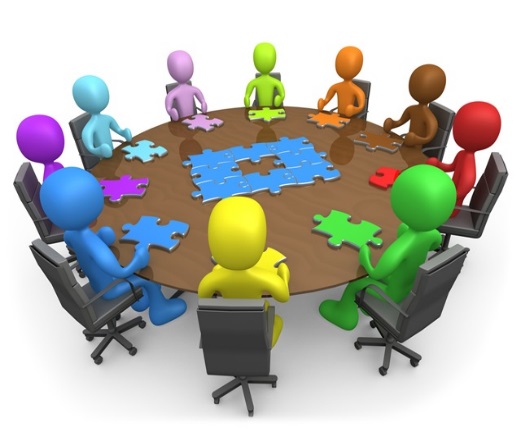 Presenters
Durham Technical Community College
College and Career Readiness, Greg Bellamy  bellamyg@durhamtech.edu
Human Resource Development

Made in Durham
Lydia Newman, lnewman@madeindurham.org

NC Community Colleges
College and Career Readiness
Cassandra Atkinson,   atkinsonc@nccommunitycolleges.edu
Trudie Hughes, hughest@nccommunitycolleges.edu